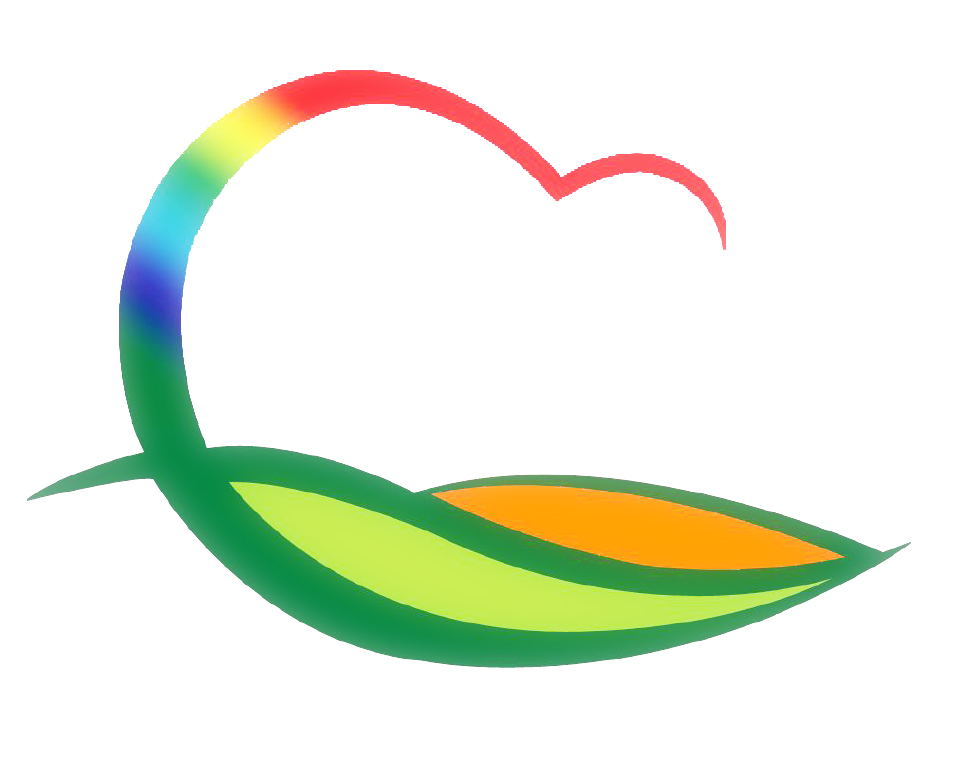 도 시 건 축 과
4-1. SK㈜ 연수원 조성사업에 따른 주민설명회 개최
5. 7.(목) 14:00~ / 학산면 범화리 시항골 녹색농촌체험마을 
전략환경영향평가 초안에 따른 주민의견수렴
4-2.  매천리(보건소 뒤) 군계획도로 개설공사 보상결정
800백만원 / 도로개설 L=91m 
매천리 447번지 외 1필지 등 보상결정
4-3. 소규모 지역개발사업 추진
70백만원
구탄리 농로포장 외 2건 집행
4-4. 간판정비사업 추진 
225백만원 / PAT영동점 외 62곳 
교부결정 및 사업진행